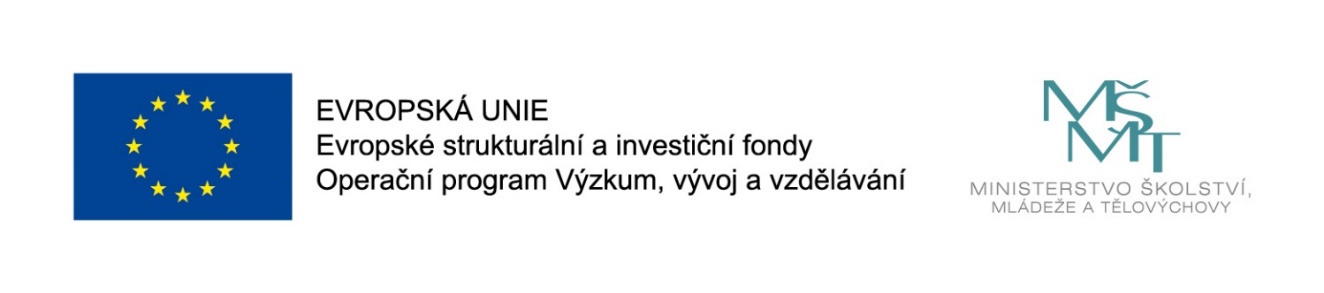 Názevprezentace
Prezentace předmětu:
MANAŽERSKÉ DOVEDNOSTI V MEZIGENERAČNÍM TÝMU
Vyučující:
Mgr. Dagmar Svobodová, Ph.D.
Ing. Zuzana Palová
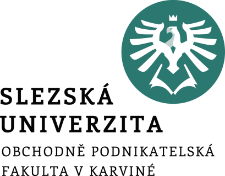 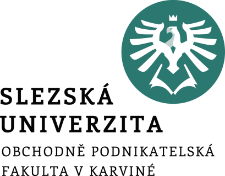 Úvod do práce v mezigeneračním týmu – týmová práce
Co je tým a týmová práce?
Etapy a proces týmové práce.
Lidé v týmu.
Práce v týmu.
.
Struktura přednášky
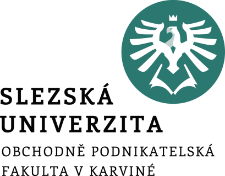 Úvod do práce v mezigeneračním týmu – týmová práce
Cílem přednášky je:
Cílem přednášky je seznámit studenty s teorií týmové práce 
způsoby práce v týmu
.
Tým a týmová práce
Tým je možné definovat jako malou skupinu lidí, kteří po určitou dobu pracují na splnění předem stanoveného cíle. 
Týmová práce je tedy společně vynakládané úsilí účelově sestavené skupiny osob ke splnění přijatého úkolu.
Výhody práce v týmu
Víc hlav, víc rozumu 
Inspirace 
Propojení
Povzbuzování
Faktory, které snižují dobrou práci v týmu
Špatné mezilidské vztahy 
Rozdílnost cílů 
Snaha o sebeprosazení 
Neschopnost prosadit názor
Faktory, které snižují dobrou práci v týmu II
Špatná komunikace 
Zdlouhavé rozhodování 
Negativní tlak skupiny 
Skupinová lenost
Způsoby práce v týmu
Práce v týmu není ovšem vhodná pro každého, ne každý člověk dovede, chce nebo může v týmu efektivně pracovat.
Při sestavování týmu je tento fakt stejně významným kritériem jako odbornost konkrétního pracovníka. 
Je nezbytné, zařadit do týmu odborníky s odpovídajícími předpoklady ke spolupráci.
Etapy týmové práce
Proces týmové práce
Stanovení cílů
S – specifický,
M – měřitelný,
A – dosažitelný,
R – realistický nebo relevantní,
T – časově specifický, daný termínem.
Vytvoření týmu a týmové role
Velikost týmu není přesně vymezena, zpravidla to ale bývá 5-8 členů. 
V čele každého týmu stojí vedoucí, který:
má cit pro práci s lidmi,
je pro ostatní členy týmu přirozenou autoritou,
disponuje vysokou emoční inteligencí,
neschovává se za problémy,
je otevřený názorům a novým přístupům ostatních členů týmu,
při řešení problémů nenarušuje citovou hladinu.
Typy osobností zastoupené v ideálním týmu
Vizionářský typ
Analytický typ
Akční typ
Administrativní typ
Tvorba základních pravidel řešení úkolu a stanovení pravidel v týmu
Seznámení členům týmu s cílem týmu a ostatními pracovníky
Vytvoření základní podoby řešení úkolu
Stanovení pravidel práce v týmu
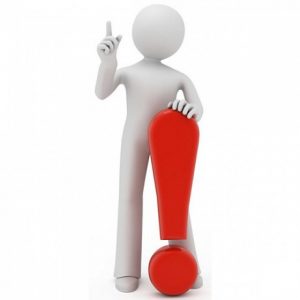 Vlastní proces řešení úkolu
Popis jednotlivých dílčích činností, které je nutné vykonat pro dosažení stanoveného cíle.
Stanovení termínů pro splnění jednotlivých aktivit i celé úkolu.
Volba kritérií, měření úspěšnosti a určení technik, které budou použity.
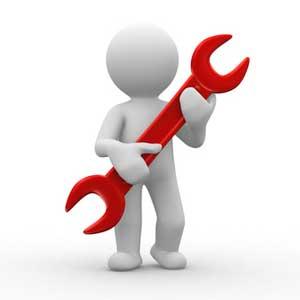 Ukončení a zhodnocení práce v týmu, prezentace dosažených výsledků
Oficiální ukončení týmové práce – hodnocení dosažených cílů. 
Týmová spolupráce znamená, že tým jako celek uznává společné autorství výsledků, a tak také přistupuje k jejich prezentaci – není zde prostor pro individualismus.
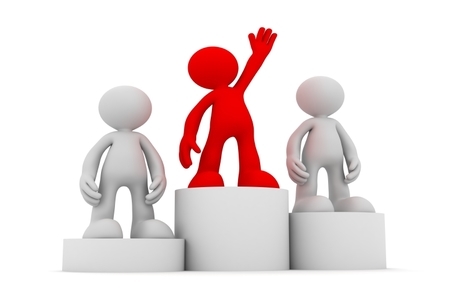 Zpětná vazba
Při zpětné vazbě dochází k hodnocení především následujících činností:
jaký byl vlastní proces týmové práce,
které použité techniky týmové práce se osvědčily,
posouzení stanovených pravidel pro týmovou práci, jsou vhodné, či potřebují pozměnit,
posouzení mezilidských vztahů v týmu a jaký měly vliv na týmovou práci,
jak se tým vypořádal s konflikty,
diskuze o chybách celé skupiny i jednotlivých členů týmu,
co se ve společné týmové práci osvědčilo a co by naopak bylo vhodné změnit.
Způsoby vedení týmu
Autokratický - „vůdce“ vydává příkazy pro skupinu a nedává prostor k diskusi či návrhům alternativních řešení.
Liberální - motivuje k samostatné práci a je opakem přístupu předchozího.
Demokratický - kompromis mezi oběma uváděnými extrémy.
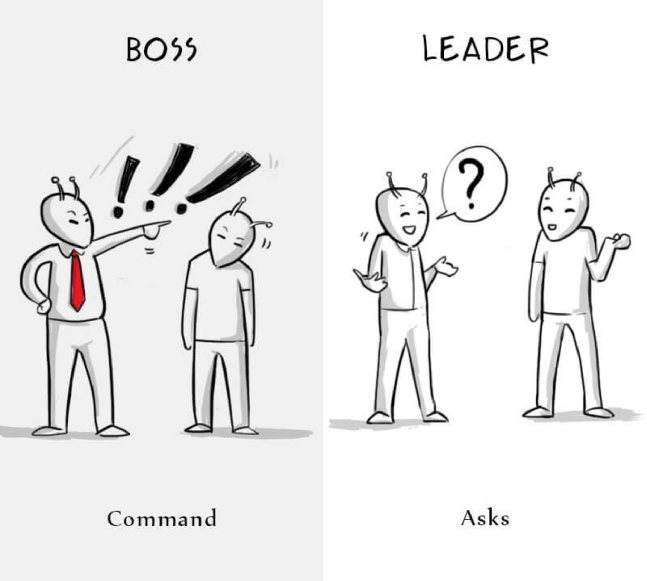 Morenova typologie členů
Alfa (ɑ), které prezentují členy s předpoklady stát se vůdci,
Beta (β), což jsou členové, kteří hrají roli experta, spolupracují s alfou a rozvíjejí jejich myšlenky,
Gama (ɣ), jsou to členové, kteří zpravidla nepřipomínkují návrhy a udělají to, co se jim zadá,
Epsilon (Ɛ) hrají roli kritiků členů alfa.
Techniky týmové práce
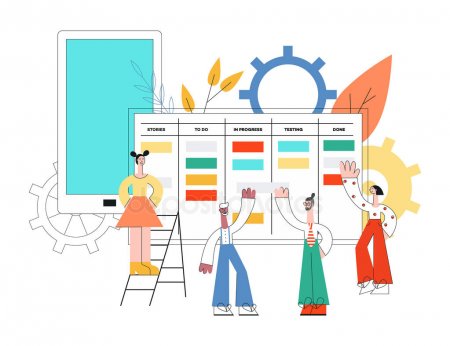 myšlenkové mapy,
Occamova břitva,
Ishikawův diagram,
SWOT analýza
synektika, 
morfologická mřížka,
brainstorming,
brainwriting,
Delfi metoda,
vícekriteriální rozhodování.
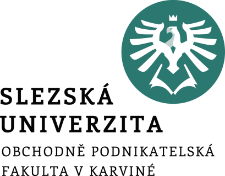 Shrnutí přednášky
Týmová práce umožňuje doplňovat přednosti a nedostatky jednotlivých členů týmu. 

Výhody práce v týmu, které spočívají především v tom, že více hlav více ví, jednotliví členové se mohou inspirovat, dochází k jejich propojení a vzájemnému povzbuzování. 

Existují také faktory, které negativně ovlivňují práci v týmu.  

Způsoby práce v týmu je možné vysvětlit pomocí šesti základních kroků.